Genomic Relationships for Mating Programs
Chuanyu Sun and  Paul VanRaden 
  
National Association of Animal Breeders (NAAB)
Animal Genomics and Improvement Laboratory (AGIL)
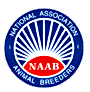 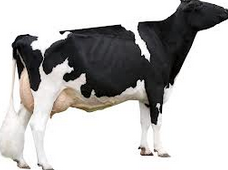 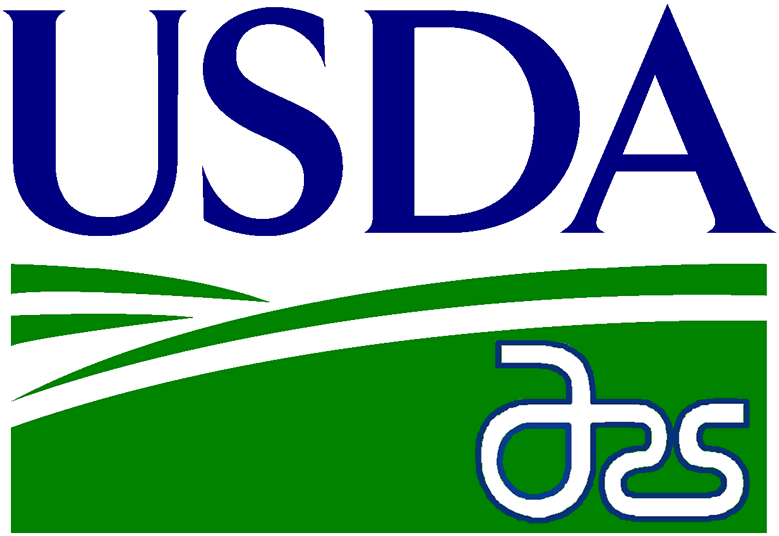 CDCB Open Session for Industry
Chuanyu Sun             08/05/2014
Introduction
Computerized mating programs have helped breeders reduce pedigree inbreeding by identifying matings between animals with fewer ancestors in common than average

In genomic era, dense single nucleotide polymorphism (SNP) markers across the whole genome have been widely used for genomic selection
Pedigree relationship
Genomic relationship
Introduction
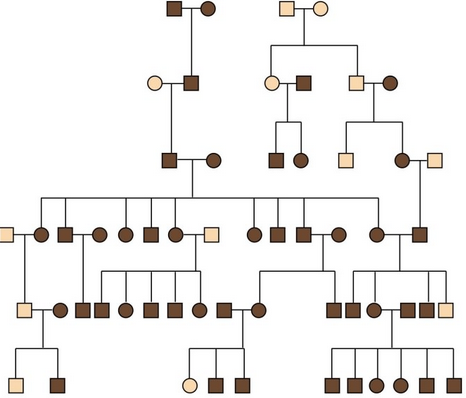 Pedigree relationship
The expected relationship
Genomic relationship
40925026    00000021111120022002111011111201110101111001
52110921    2000200101001120220021100201200012212001120
54304711    2100002021102002200200002202020220022200200
The realized relationship
Introduction
Inbreeding should be controlled on the same basis as used to estimate breeding values (Sonesson et al. 2012)
Pedigree-based inbreeding control with traditional pedigree-based method estimated breeding values
Genome-based inbreeding control with genome-based estimated breeding values

New programs to minimize genomic inbreeding by comparing genotypes of potential mates should be developed and implemented by breed associations, AI organizations, and on-farm software providers
Genomic relationship
The Genomic relationship file given bulls and cows ID is ready to create routinely by CDCB since Aug, 2014
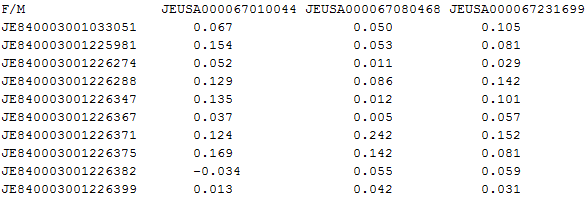 This file includes all the genotyped females and a list of bulls
Genomic relationship
Which bulls were included ?
	HO: The 3,300 potential sires are: 
    800 A - Active bulls     500 I – Inactive bulls that breeders are still using  1000 G - Genomic young sire – semen being marketed.  1000 C - High Ranking Elite sires – Collected but not yet made available
Within each category, bulls would be sorted by NM$ with the highest ones taken first

Extra criteria: the top 500 Inactive bulls would also need to have a minimum production and type reliability of at least 95%. This way is to ensure that we are selecting the popular Inactive bulls. 

Other breeds limit reliability >90%
Genomic relationship
Each approved CDCB member organization would receive their own copy of the file

One breed one file

The CDCB would create the large file 3 times per year. Then at each monthly genomic update, providing a monthly update file for new females with the Previously identified bulls
How to earn benefit
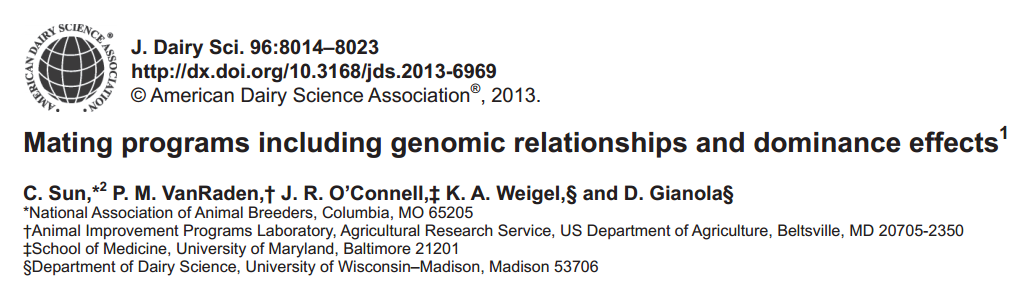 Mating strategies
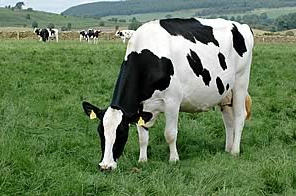 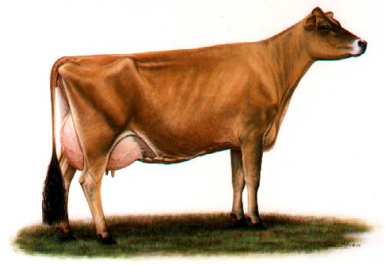 How to earn benefit
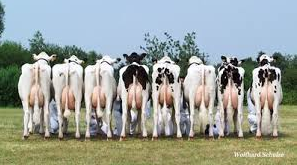 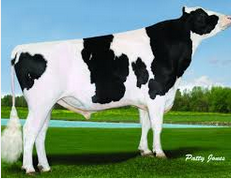 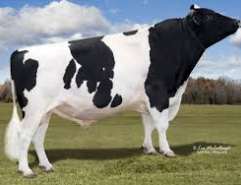 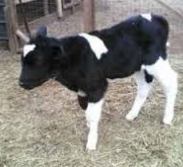 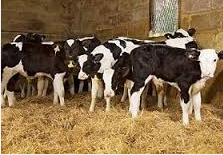 Mean expect progeny values (EPV)
GLNM is Genomic lifetime net merit
BLNM is defined as the loss of LNM per 1% inbreeding, BLNM=$23.11
EFI is expected future inbreeding, 
Gsire,dam is the genomic relationship between sire and dam
How to earn benefit
Mating strategies
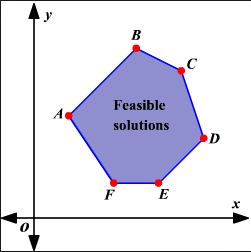 bulls
females
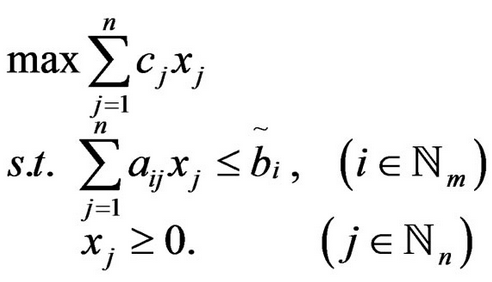 Random mating (RD)
Sequential selection of least-related mates (SM)
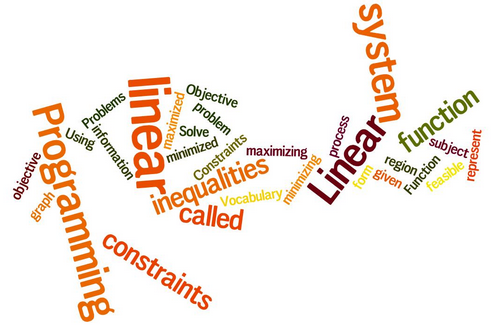 Linear programming (LP)
How to earn benefit
Example data
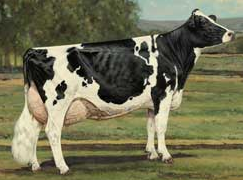 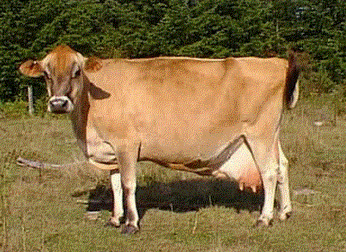 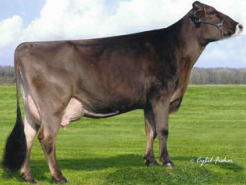 How to earn benefit
Example data – increased Progeny values
2Relative to randomly selected bulls that were randomly mated
3Pryce et al. (2012)
How to earn benefit
Example data – reducing progeny inbreeding
How to earn benefit
Example data – summaries
Expected progeny value was higher when genomic rather than pedigree relationship was used as the mate inbreeding source.
Expected progeny value was higher for linear programming than the sequential method, and both of those methods were better than random mating. 
Expected progeny value was higher when top 50 mated bulls were selected based on genomic LNM rather than traditional LNM or random.

Mean genomic inbreeding of progeny was lowest when genomic relationship was used other than  pedigree relationship
LP is better than SM and RD on control inbreeding of progeny
How to earn benefit
Total annual value (based on Oct, 2012 data):
($494 - $462)(120989) = $3,871,648 
Only by replacing Pedigree relationship using Genomic relationship
How to earn benefit
Economic benefits will continue to grow as more females are genotyped
($494 - $462)(249877 ) = $7,996,064
Software Implement
Genomic relationship

Linear programming
GLPK
http://www.gnu.org/software/glpk/
Rglpk
http://cran.r-project.org/web/packages/Rglpk/index.html
lpSolve
http://cran.r-project.org/web/packages/lpSolve/index.html
Rsymphony
http://cran.r-project.org/web/packages/Rsymphony/index.html
Software Implement
Available
The matingProgram package includes two executable files: 
	matingProgram_S1 
	matingProgram_S2 


This package performs 3 functions: 
Create relationship files given bulls ID and female ID 

Create relationship and mating plans files given bulls ID and female ID

Make mating plans given bulls ID, female ID and relationship file
Software Implement
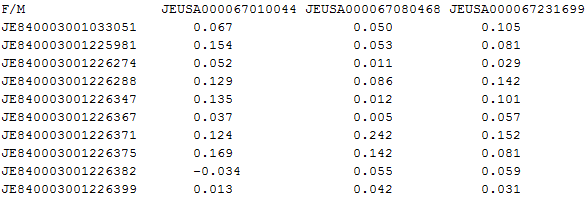 Inputs
HOUSA000069981349 
HOUSA000069560690 
HOUSA000070625846 
HOUSA000064633877 
HOUSA000053668601
Outputs
HOUSA000134954851
HOUSA000061834459
HOUSA000061839286
HOUSA000061845599
HOUSA000061845646
HOUSA000061845655
HOUSA000061845681
HOUSA000061845689
HOUSA000061845706
HOUSA000061845722
HOUSA00035SHE7944
HOUSA00035SHE7943
HOUSA00035SHE7948
HOUSA00035SHE7949
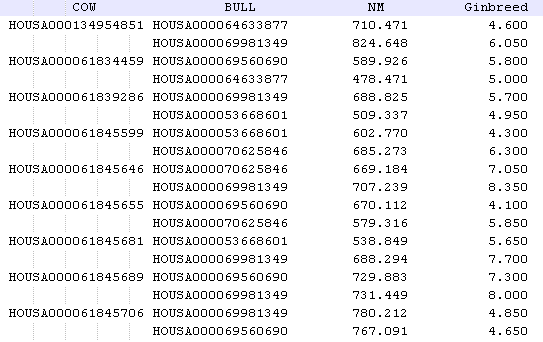 Discussions
Type trait
Nonlinear merit function 

M=c + a G + bG2      (b<0)
Intrabreed Mating Pair Selection Methods for Improvement of Nonlinear Merit from Additive Genetic Inheritance: A Review
F.R. Allaire   Volume 76: 2308–2319, 1993
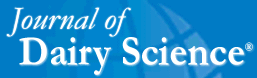 Different approach to assign optimized mating pair
Including dominance effect in mating program to earn extra benefit
Thank  you
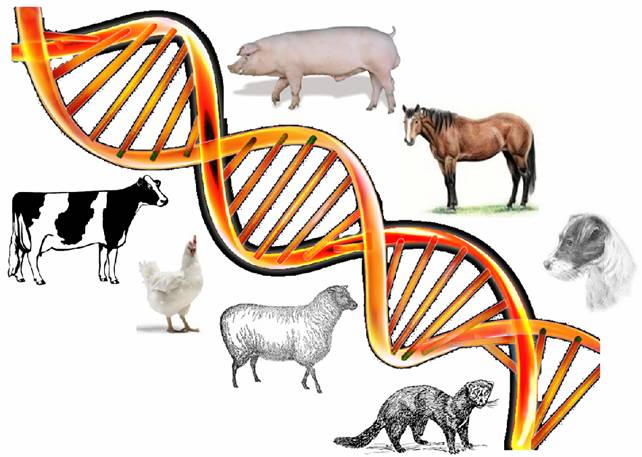